8th INTERNATIONAL CONFERENCE on SMART GRID (icSmartGrid2020)
Paris, France 17-19 June 2020; http://www.icSmartGrid.org/
Title of Presentation
Author Name
Contact Info
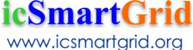